第二节 运动的描述
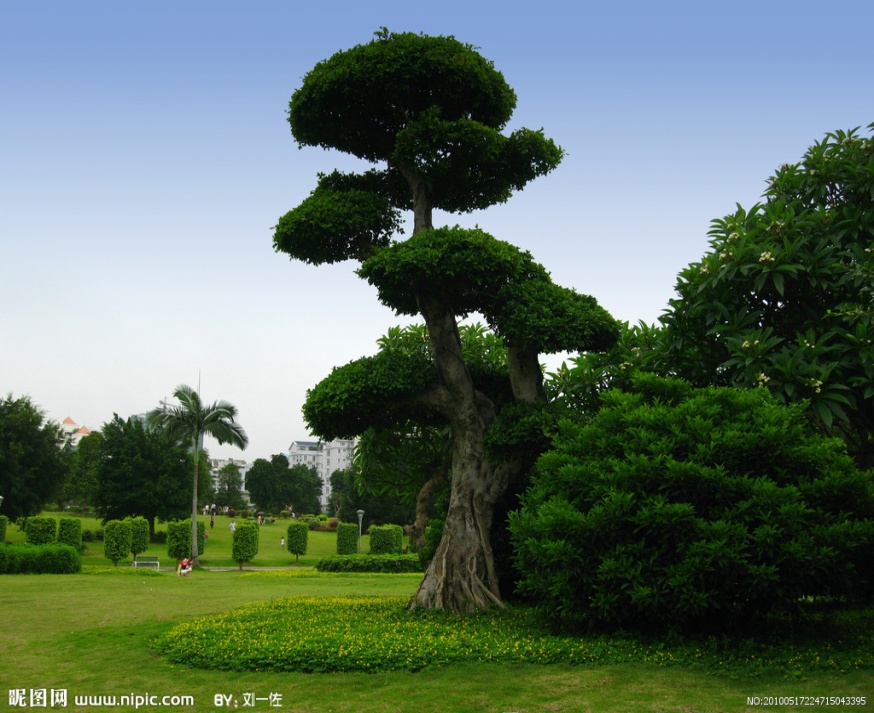 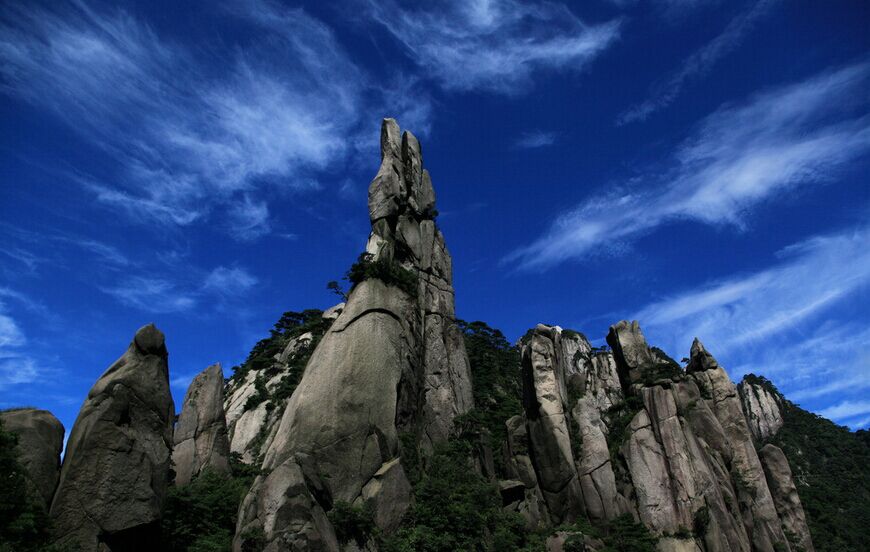 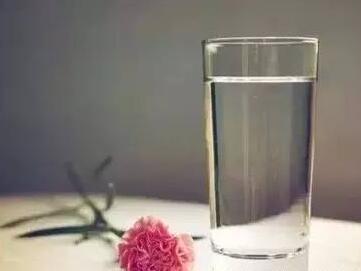 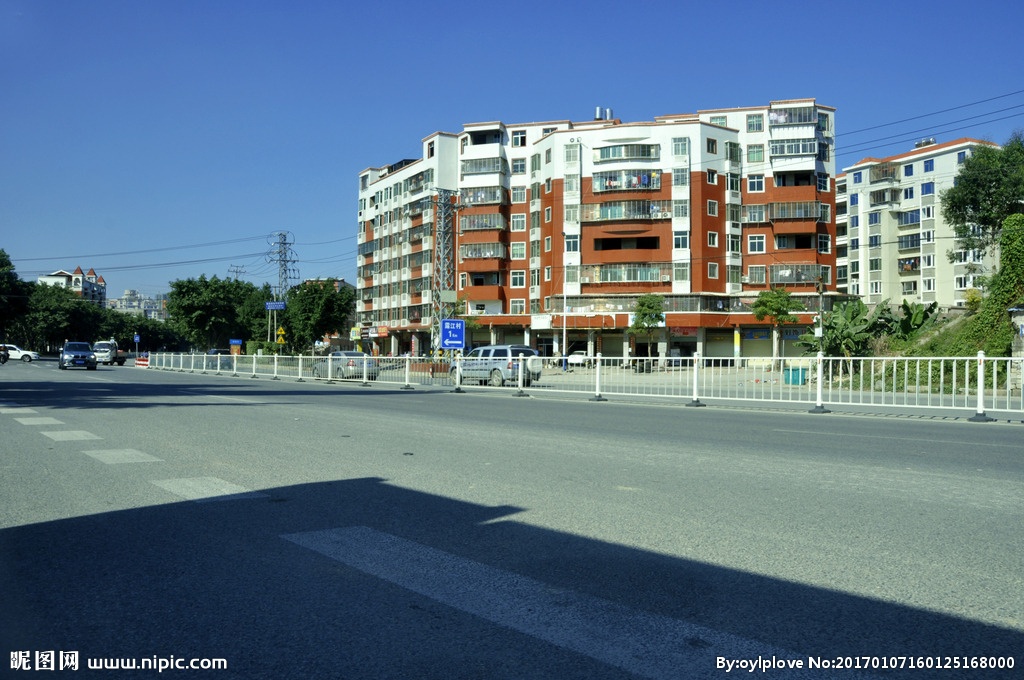 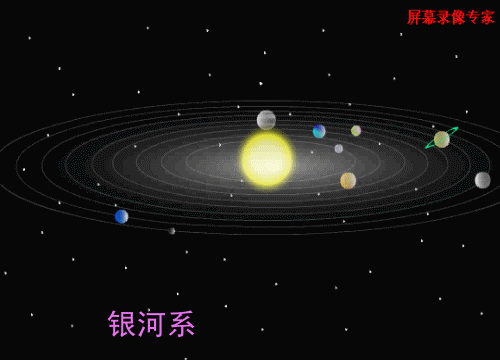 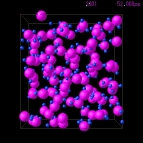 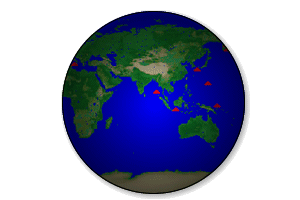 水分子不停地运动
运动是宇宙最普遍存在的现象！
一、机械运动
物体位置随时间的变化叫机械运动；简称运动
观察：火车动没动？
火车根本就没动。
火车终于动    起来了。
议一议
（1）小明前后为什么会有不同感觉呢？
（2）你还能举出类似的现象吗？
（3）你能总结出：判断物体静止还是运动的方法吗？
二、判断物体运动或静止
1、选另一物体作为标准，叫参照物;
2、相对参照物，位置是否改变；
3、选取不同的参照物，物体的运动状态可能不同。
运动和静止的相对性！
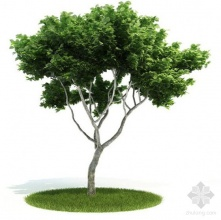 两辆车同时向东行驶，观察运动过程，回答问题
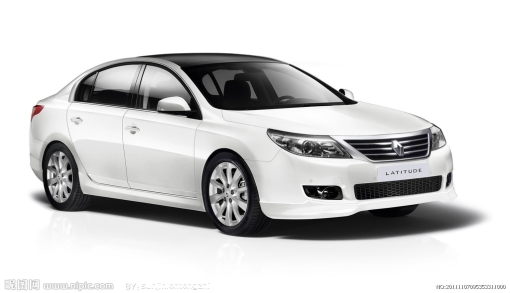 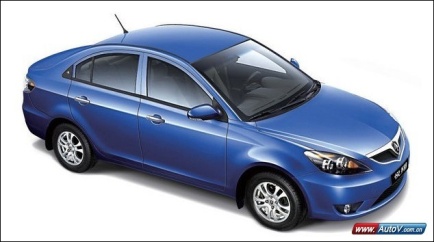 白车相对于树，向_____运动；相对于蓝车，向_____运动。
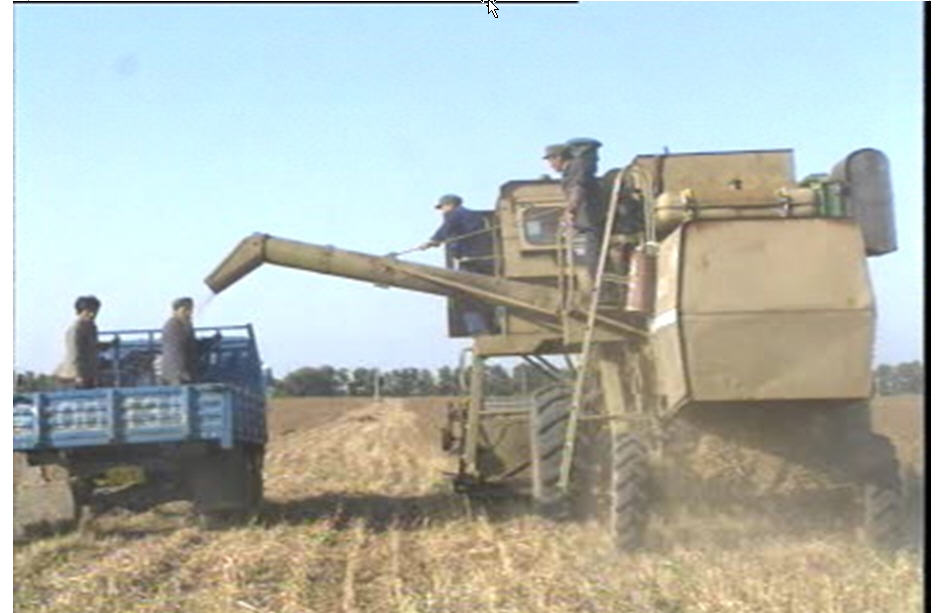 二、两个物体相对静止的条件：
运动的快慢和运动方向都相同
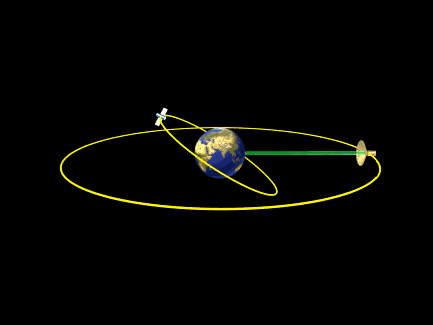 地球同步通信卫星
空中加油
课堂演练
一、必答题
1、“月亮在云里穿行”，这句话中，月亮是___________，云是___________.（填“研究对象”或“参照物”）.         
2、在平直轨道上行驶的一列火车，放在车厢小桌上的茶杯，相对下列哪个物体是运动的（    ）
A.这列火车           B.坐着的乘客
C.关着的车门       D.旁边走过的列车员
满眼风波多闪烁，看山恰似走来迎， 
仔细看山山不动，是船行。
船
岸边
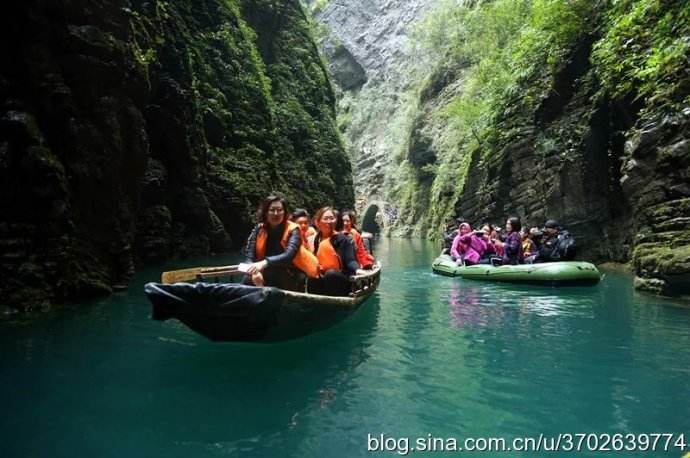 1、影片中,女演员在追赶男演员(周星驰)时,刚开始,两人的距离几乎不变,而路两旁的树木急速向后退去,说周星驰静止是以______为参照物的,说周星驰是运动的是以______为参照物的，当周星驰从背上的刀片上看到女演员越来越近时,以女演员为参照物,周星驰向____运动,这一事实很好的说明了运动的________.
女演员
树木
后
相对性
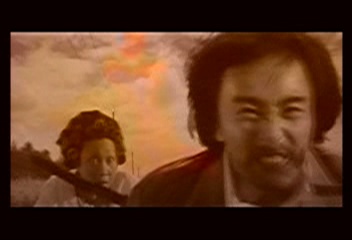 2、奥运圣火传递活动中，某记者同时拍下了地面上随风飘动的旗帜和附近的甲
、乙两火炬照片，如图所示。根据飘动方向，可以判断（     ）是正确的
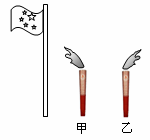 A.甲火炬一定静止     
 B.甲火炬一定向右运动
C.乙火炬一定静止     
D.乙火炬一定向左运动
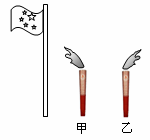 （1）由旗帜飘动方向可知，空气向左运动；
小   结
第二节、运动的描述
一、什么是参照物和机械运动
二、如何判断一个物体是运动的还是静止的？
三、两个物体相对静止的条件